Effective narratives to make energy efficiency the 1st choice
Nils Borg, CEO Borg & Co and Executive Director of eceee – The European Council for an Energy Efficient Economy
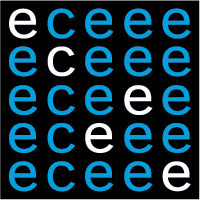 European efficiency policiesSharing burden or sharing opportunity?
Climate protection
Energy security and safety
Improved economy
Making renewables (financially) possible
Jobs and growth
Less (energy) poverty
 … but still hard to make countries commit to serious policies
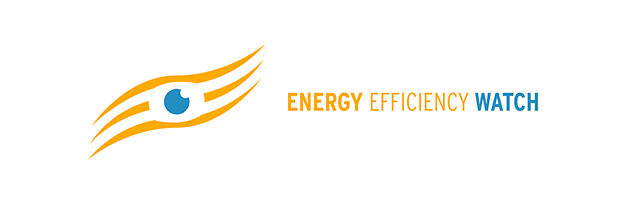 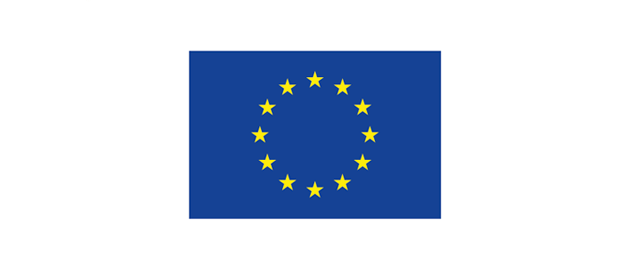 IPM 2023, Stockholm
3
2023-10-27
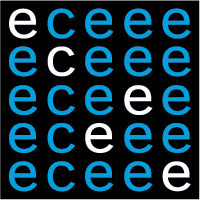 Progress in Europe – but too slow
Buildings Directive – struggling to be ambitious
Opposition from Member States and parts of EP
Decent compromise reached – will “force” States to act.
Energy Efficiency Directive
Now into force, much increased ambition
IEA calls for much higher ambitions (2%  4% annual improvement)
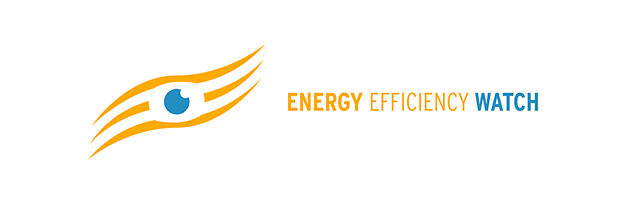 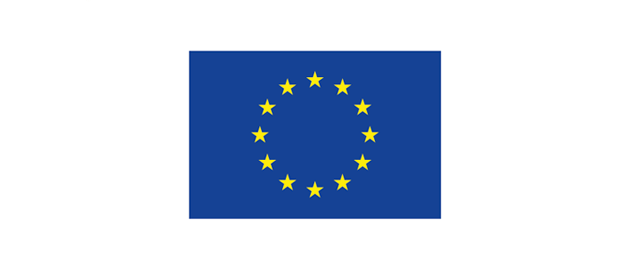 IPM 2023, Stockholm
4
2023-10-27
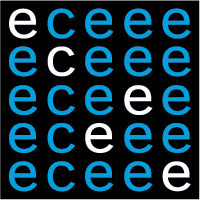 Energy Efficiency Watch project:Looking at narratives
Since 2006 – networks and experts work together
EUFORES
Upper Austria Energy Agency
Guidehouse
Fedarene (regional network)
Borg &Co
eceee (expert policy & research network)
Strong links to Energy Cities (municipal network)
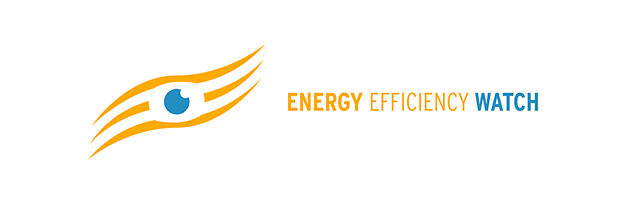 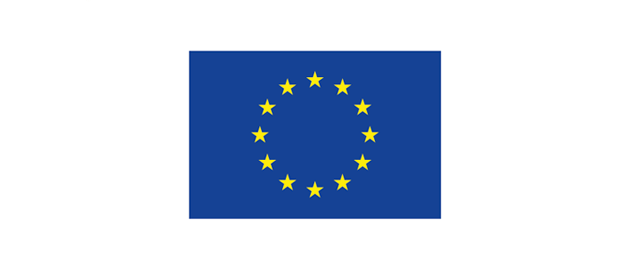 IPM 2023, Stockholm
5
2023-10-27
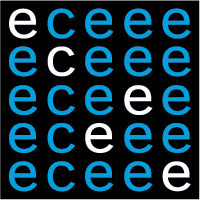 The images in people’s minds
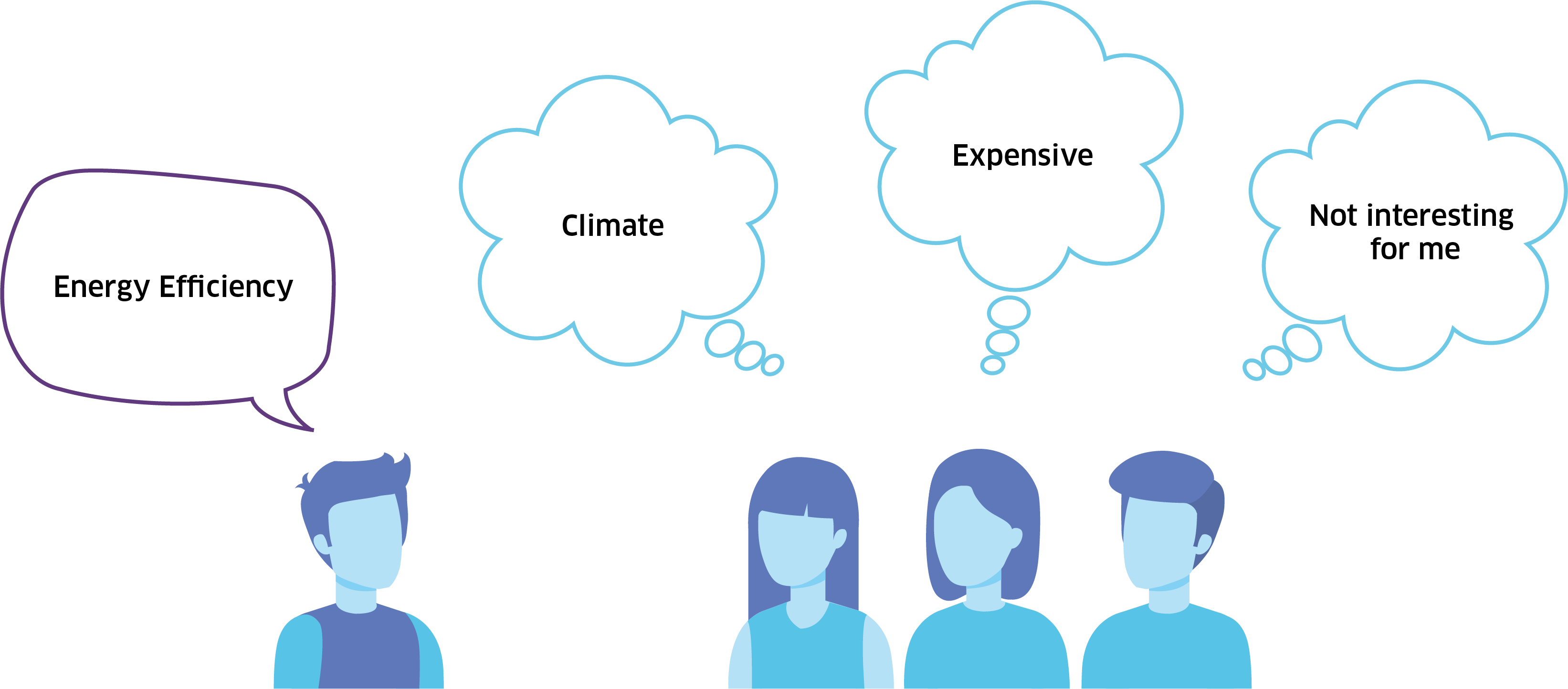 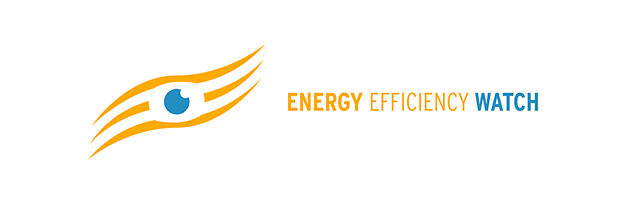 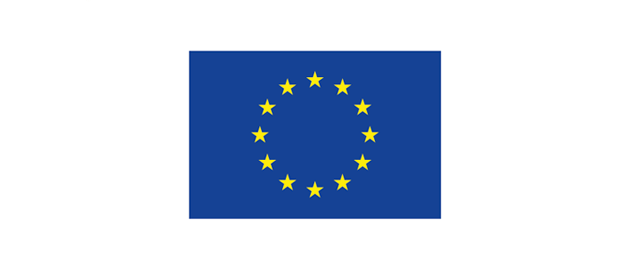 IPM 2023, Stockholm
6
2023-10-27
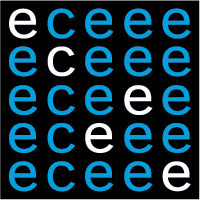 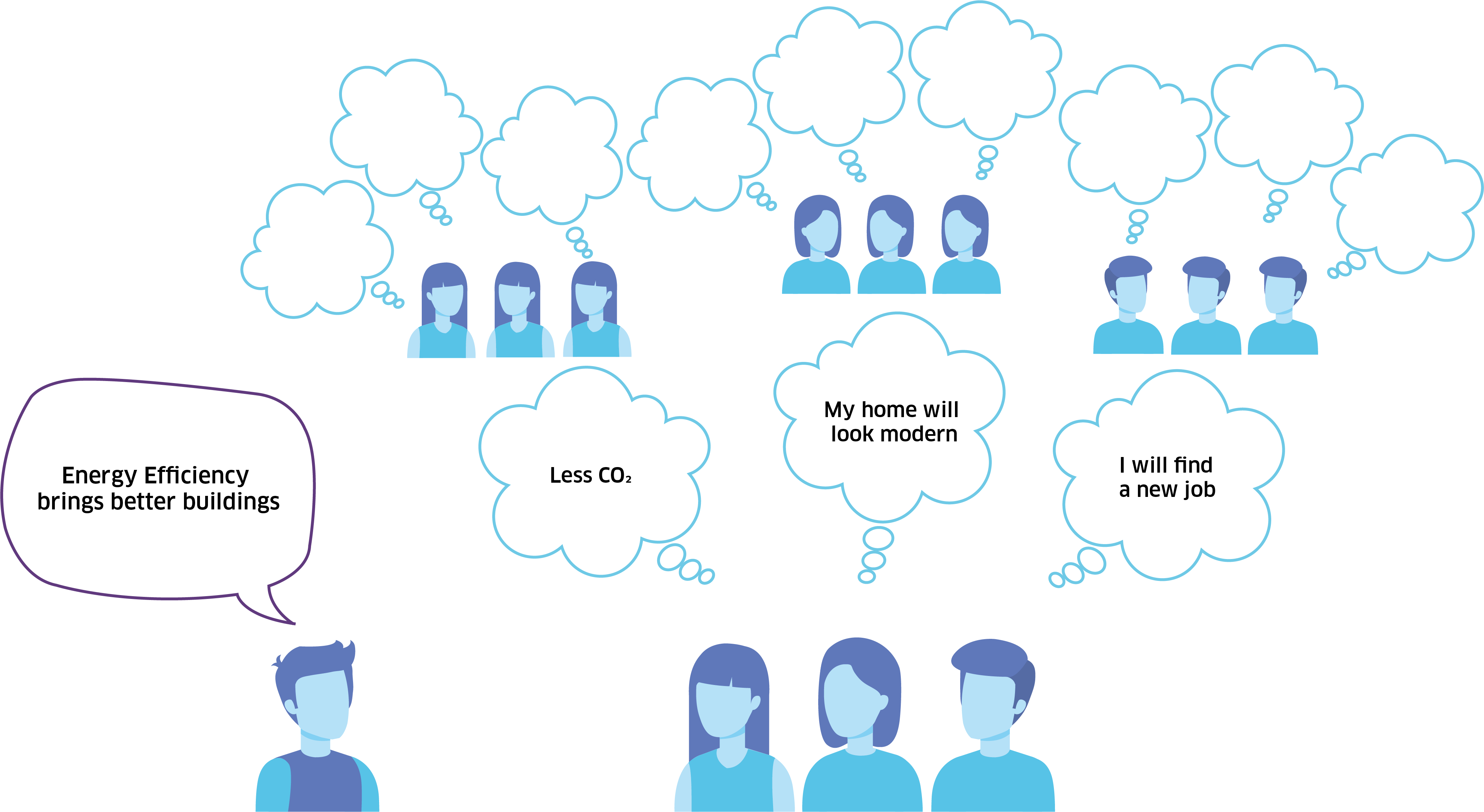 Narratives: getting buy-in from wider groups
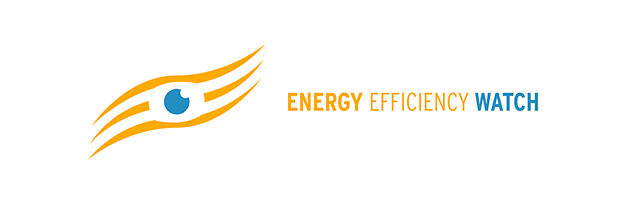 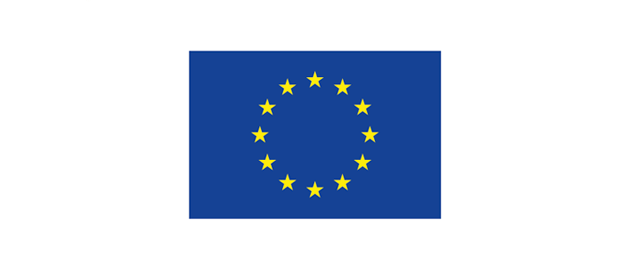 IPM 2023, Stockholm
7
2023-10-27
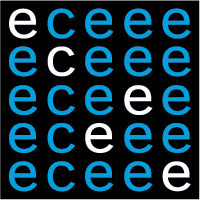 Dangerous counter narratives
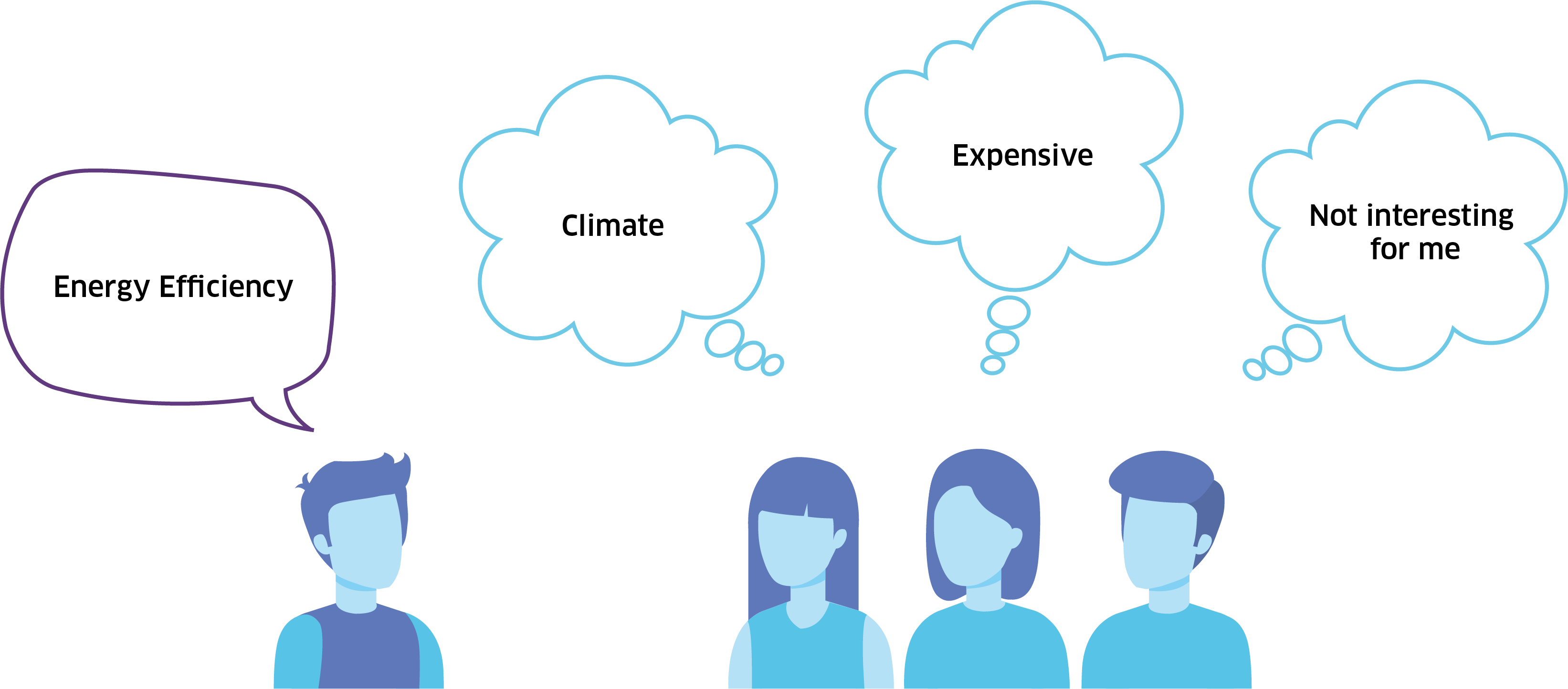 The poor will be disadvantaged as costs will increase.
Our industry will be less  competitive and move away.
Renovating my home doesn’t pay off. And it is messy!
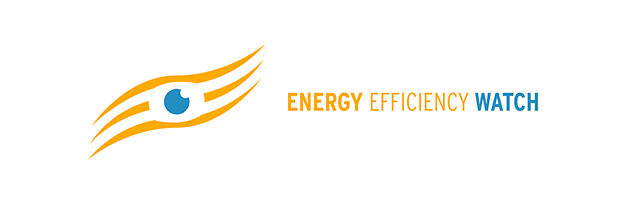 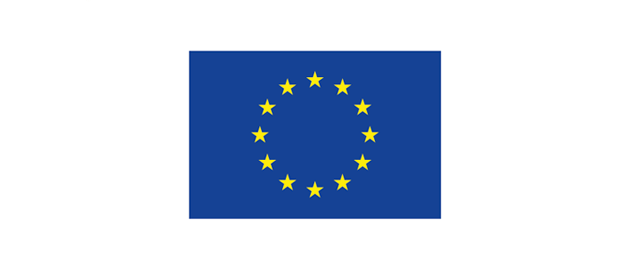 IPM 2023, Stockholm
8
2023-10-27
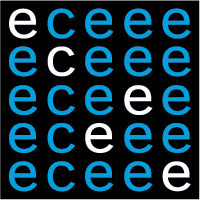 Are we talking about the right things? 
And to the right people? 
Are we using the right arguments?
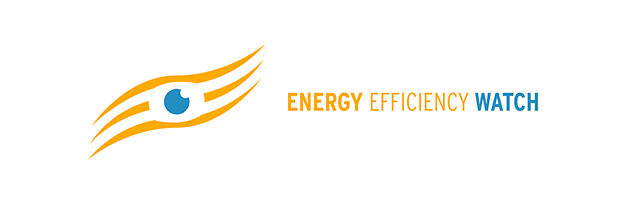 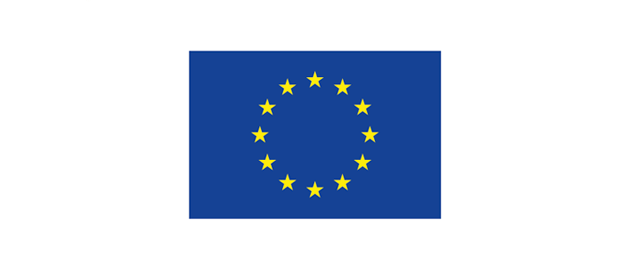 IPM 2023, Stockholm
9
2023-10-27
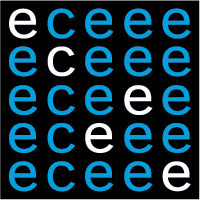 WHY?
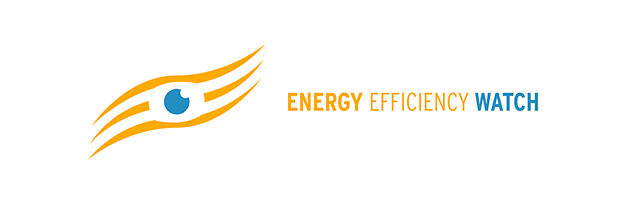 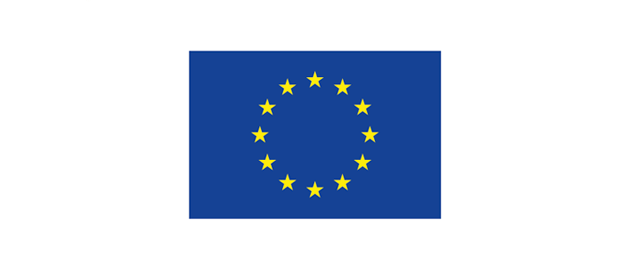 IPM 2023, Stockholm
10
2023-10-27
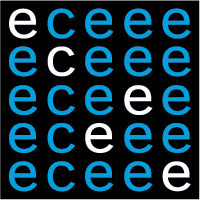 WHY?

What resonates with individuals, 
businesses and policy makers?
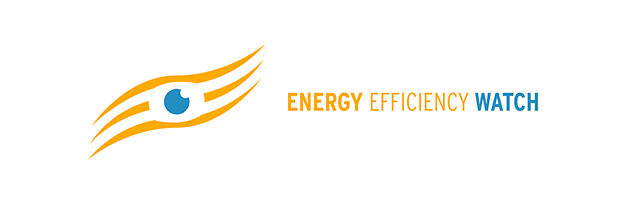 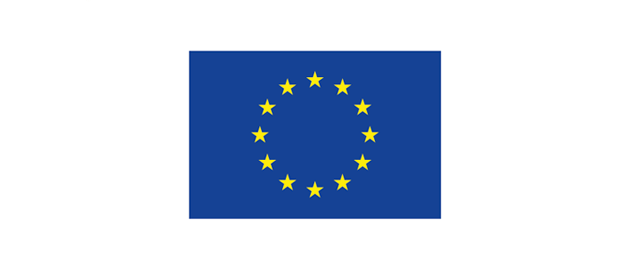 IPM 2023, Stockholm
11
2023-10-27
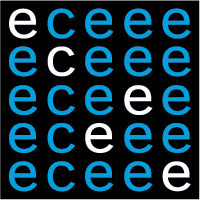 Several approaches by the EEW project
The 2020 Energy Efficiency Watch Survey
10 Business stakeholder workshops
3 International parliamentary meetings
Parliamentary workshops
Network partner events (eceee, Fedarene, Energy Cities)
  10 narrative cases + policy recommendations
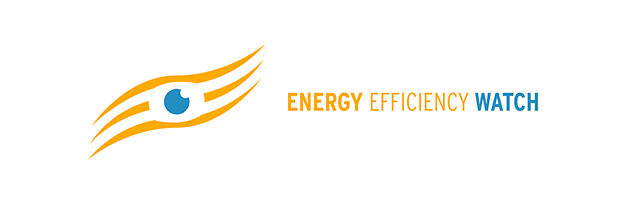 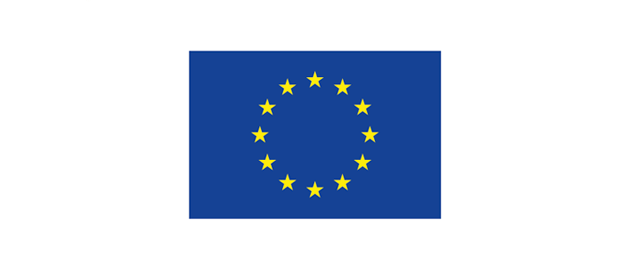 IPM 2023, Stockholm
12
2023-10-27
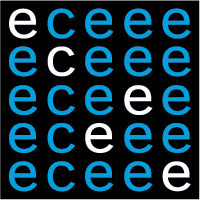 The Energy Efficiency Watch Survey
EU27 online survey. By sector, total 1,270 respondents
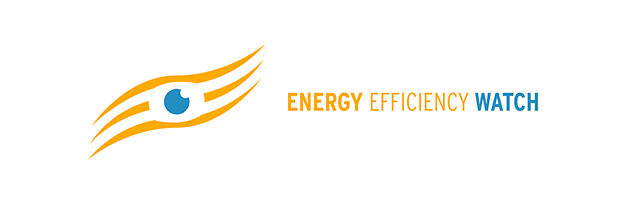 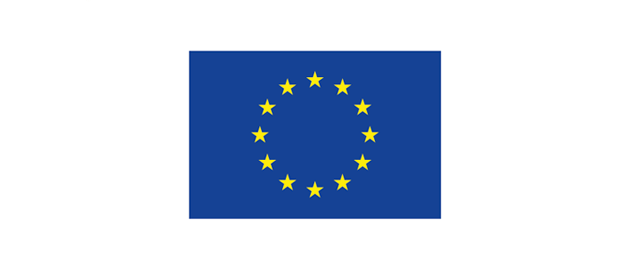 IPM 2023, Stockholm
13
2023-10-27
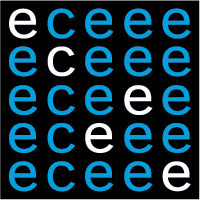 Among media and politicians (independent of energy and climate):
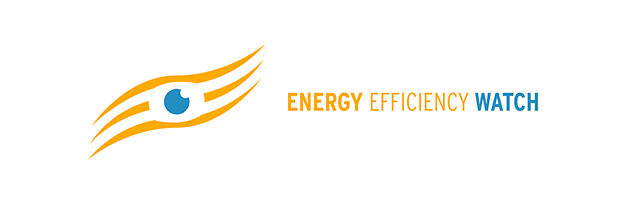 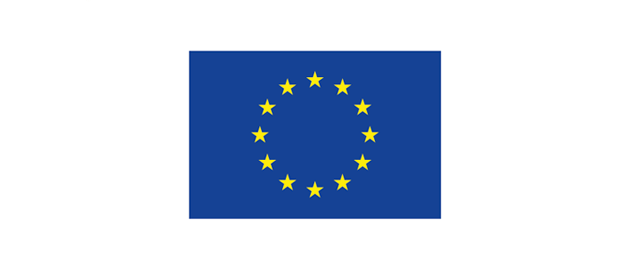 IPM 2023, Stockholm
14
2023-10-27
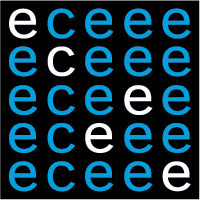 Is energy efficiency linked to the following topics in the public debate in your country?
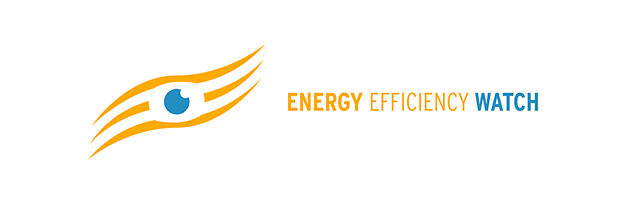 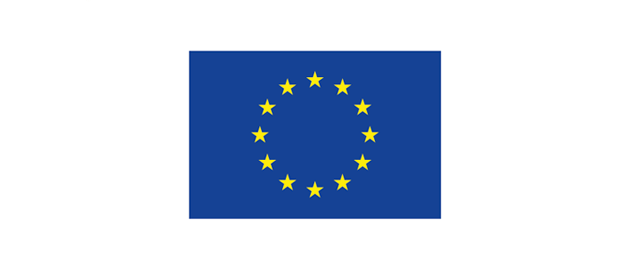 IPM 2023, Stockholm
15
2023-10-27
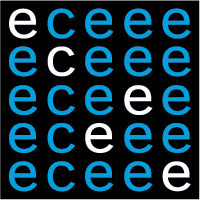 Level of influence and attitude towards EE
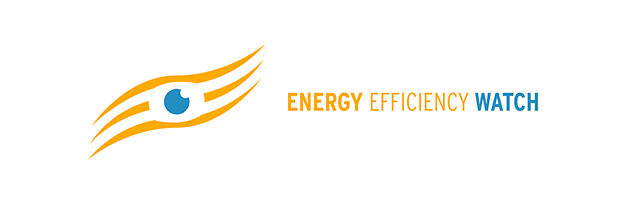 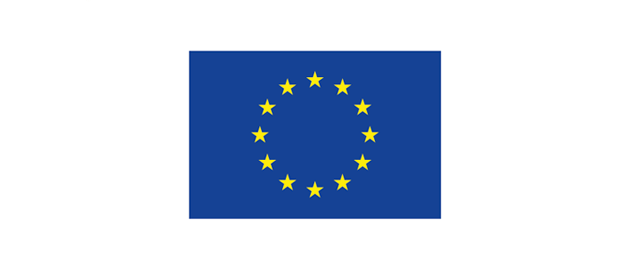 IPM 2023, Stockholm
16
2023-10-27
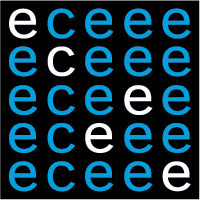 Key input factors for narrative development
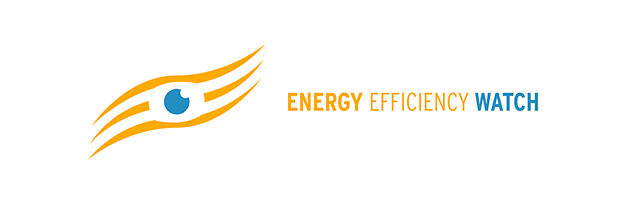 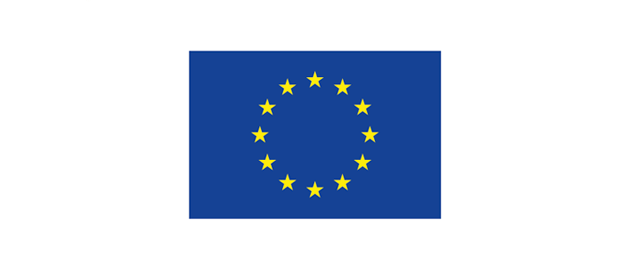 IPM 2023, Stockholm
17
2023-10-27
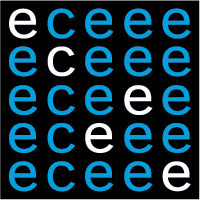 Case 3: What makes a real business case?
Support real business cases  economically sustainable and expandable
Level playing field for efficiency
Synergies with renewables 
Create favourable environment for specialized firms 
Scale up good business cases  lower costs through upscaling 
Add convincing narrative that efficiency is new mainstream despite higher complexity
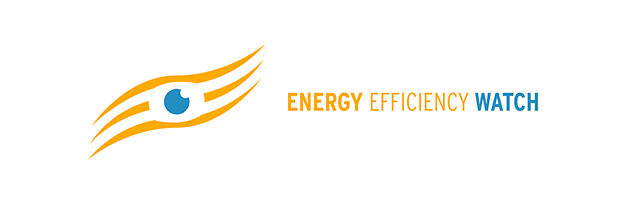 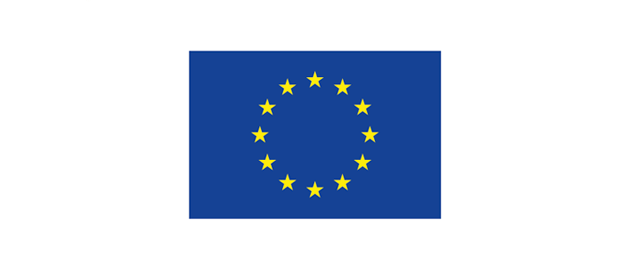 IPM 2023, Stockholm
18
2023-10-27
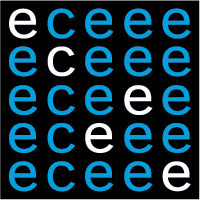 Case 4: Adoption of new technology
Fragmented target groups are the rule
What shapes economic behaviour and willingness to adopt new technologies?
Financial support: what, where, when and to whom?
Link financial support to broad set of “image factors” (convenience, modernity, general value of a property, etc.)
Evaluate success of existing policies, accompany by appealing narratives
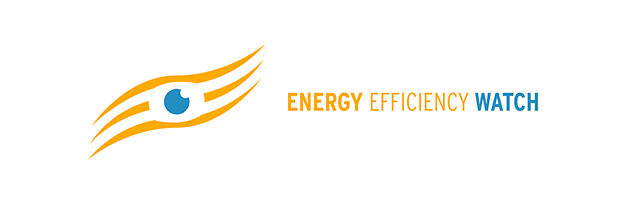 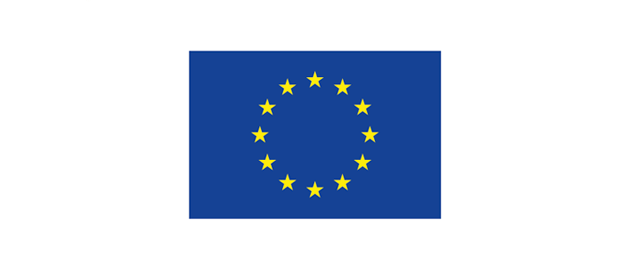 IPM 2023, Stockholm
19
2023-10-27
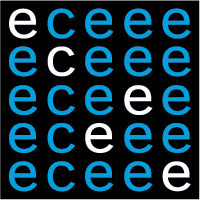 Case 10: Just transition
Just transition often misused 
 too many feel they’re on losing side 
  “race for highest compensation”
Expected positive welfare effects not sufficiently communicated
Analyse weakness and strengths of societal sphrese and stakeholders
 	define who needs financial compensation and who doesn’t
Manage expectations on a “just" transition
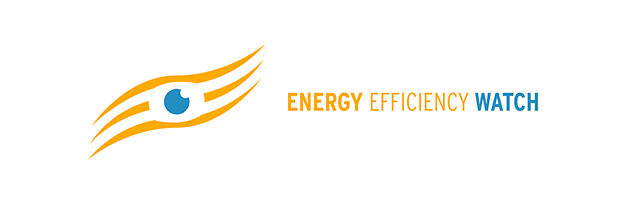 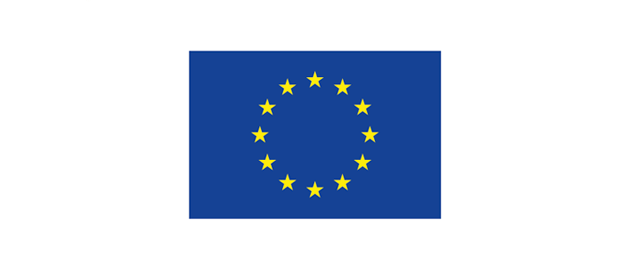 IPM 2023, Stockholm
20
2023-10-27
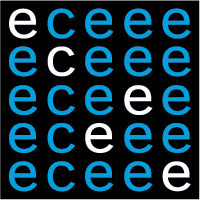 Think and act beyond traditional policy areas
How do we regard and describe change? 
Communication across sectors and policy areas
Comprehensive policy packages across sectors/policy areas
Design comprehensive, multisector policies
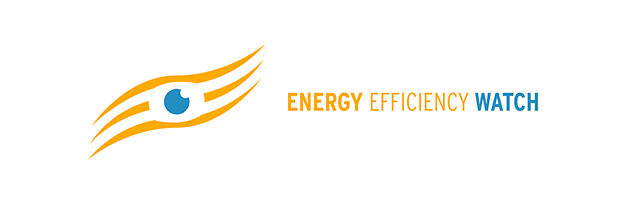 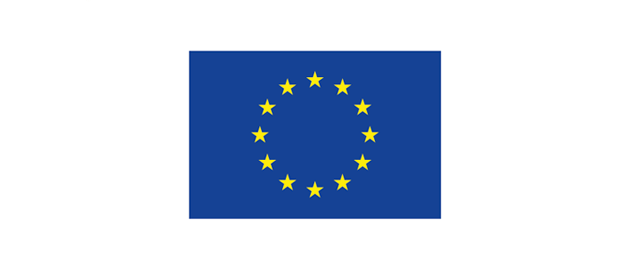 IPM 2023, Stockholm
21
2023-10-27
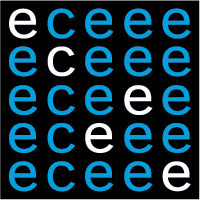 Strategic planning of policy implementation
Give all policy measures a supporting narrative
Participation and dialogue
   increase understanding and potential buy-in
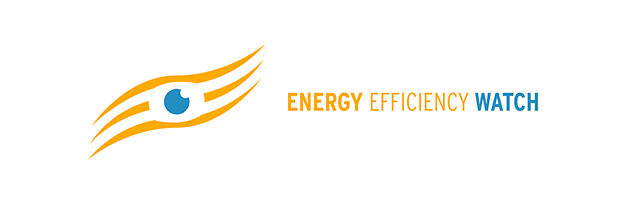 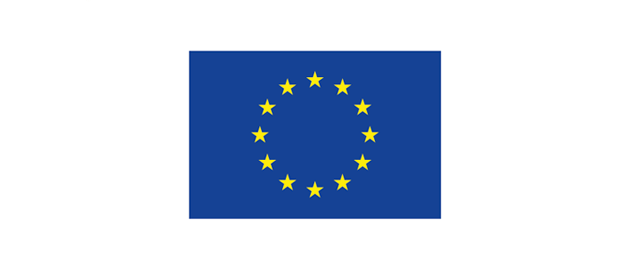 IPM 2023, Stockholm
22
2023-10-27
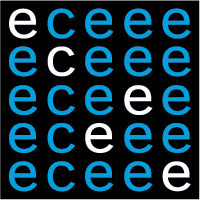 Strengthen economic relevance of EE in energy transition
Overcome supply side dominance  Strengthen synergies w. efficiency
foster new business models  create favourable market conditions
Broader understanding of economic benefits
  Economical beyond cost effective (resilience, supply chains, …)
Incorporate audit results in financial KPIs of companies
Analyse economic behaviour at target groups level  tailor policy instruments accordingly
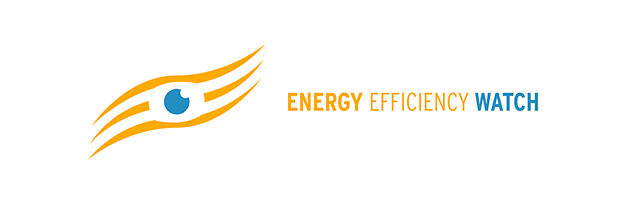 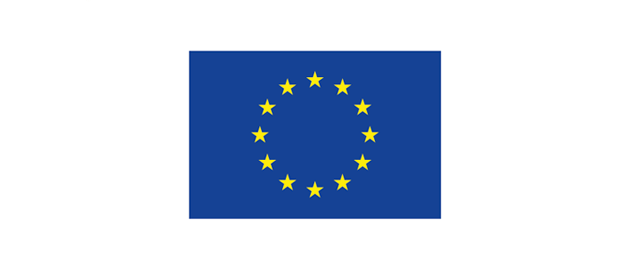 IPM 2023, Stockholm
23
2023-10-27
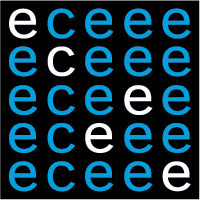 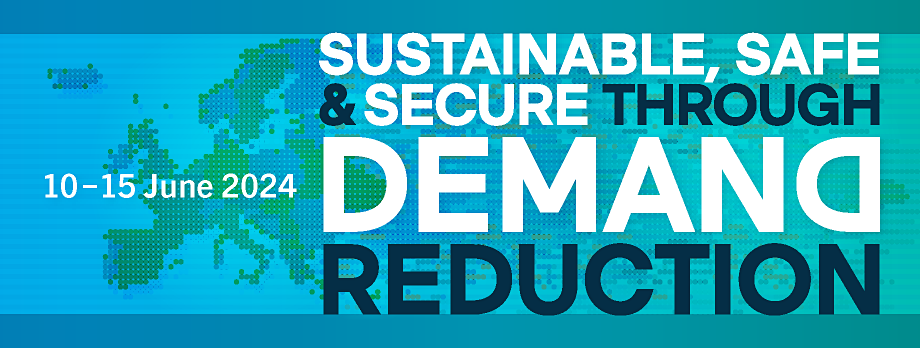 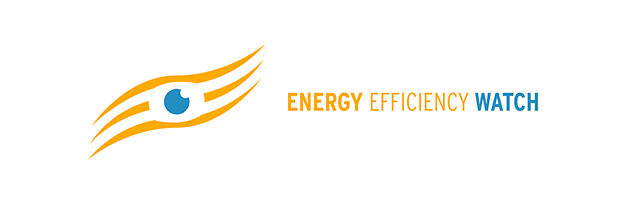 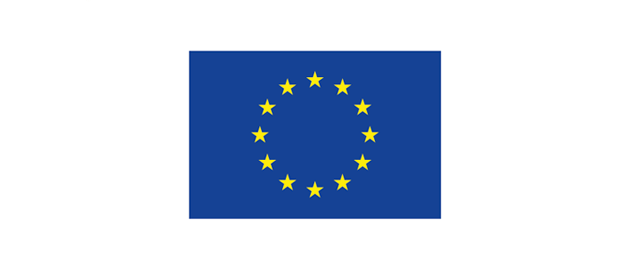 IPM 2023, Stockholm
24
2023-10-27
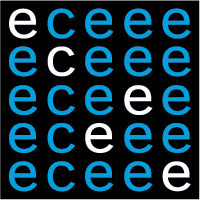 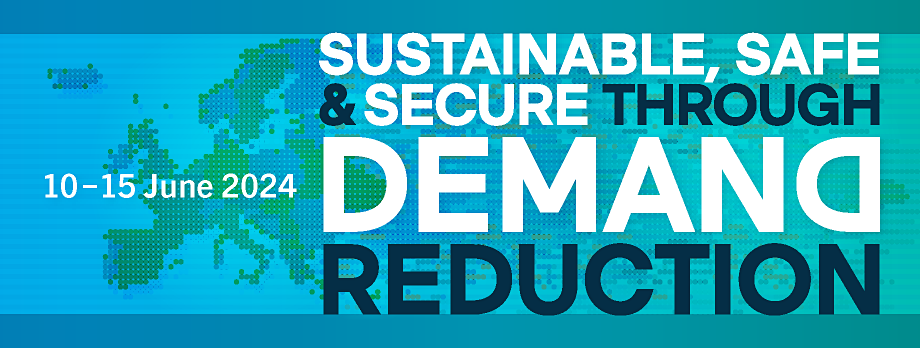 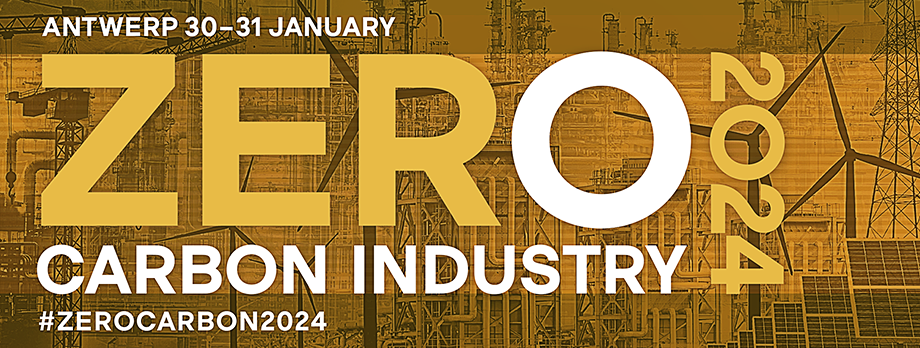 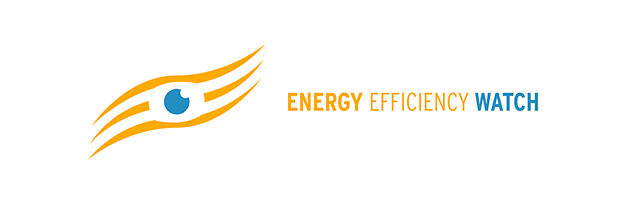 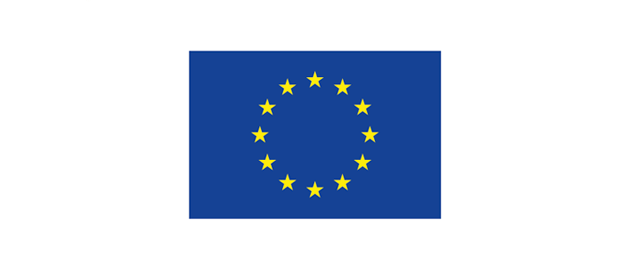 IPM 2023, Stockholm
25
2023-10-27
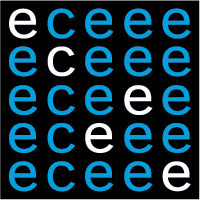 Contact (and credits to Christiane and Daniel)
Nils Borg
Borg & Co / eceee
nils@borgco.se
Daniel Becker
Guidehouse
daniel.becker@guidehouse.com
Christiane Egger
O. Ö. Energisparverband
christiane.egger@esv.or.at
https://www.energy-efficiency-watch.org
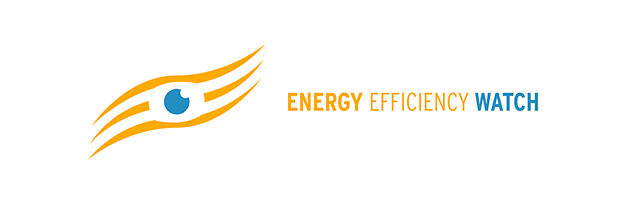 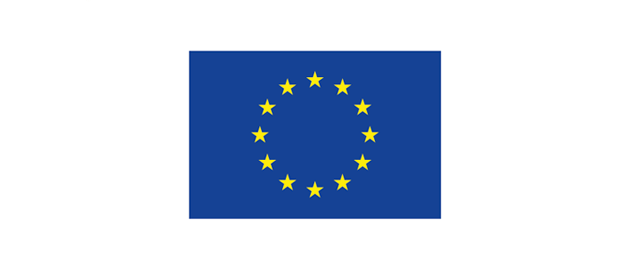 IPM 2023, Stockholm
26
2023-10-27